DAY OF PRAYER AND REFLECTION
Ministry to the sick

“I was ill and you cared for me, in prison and you visited me.”
Matthew 25:36
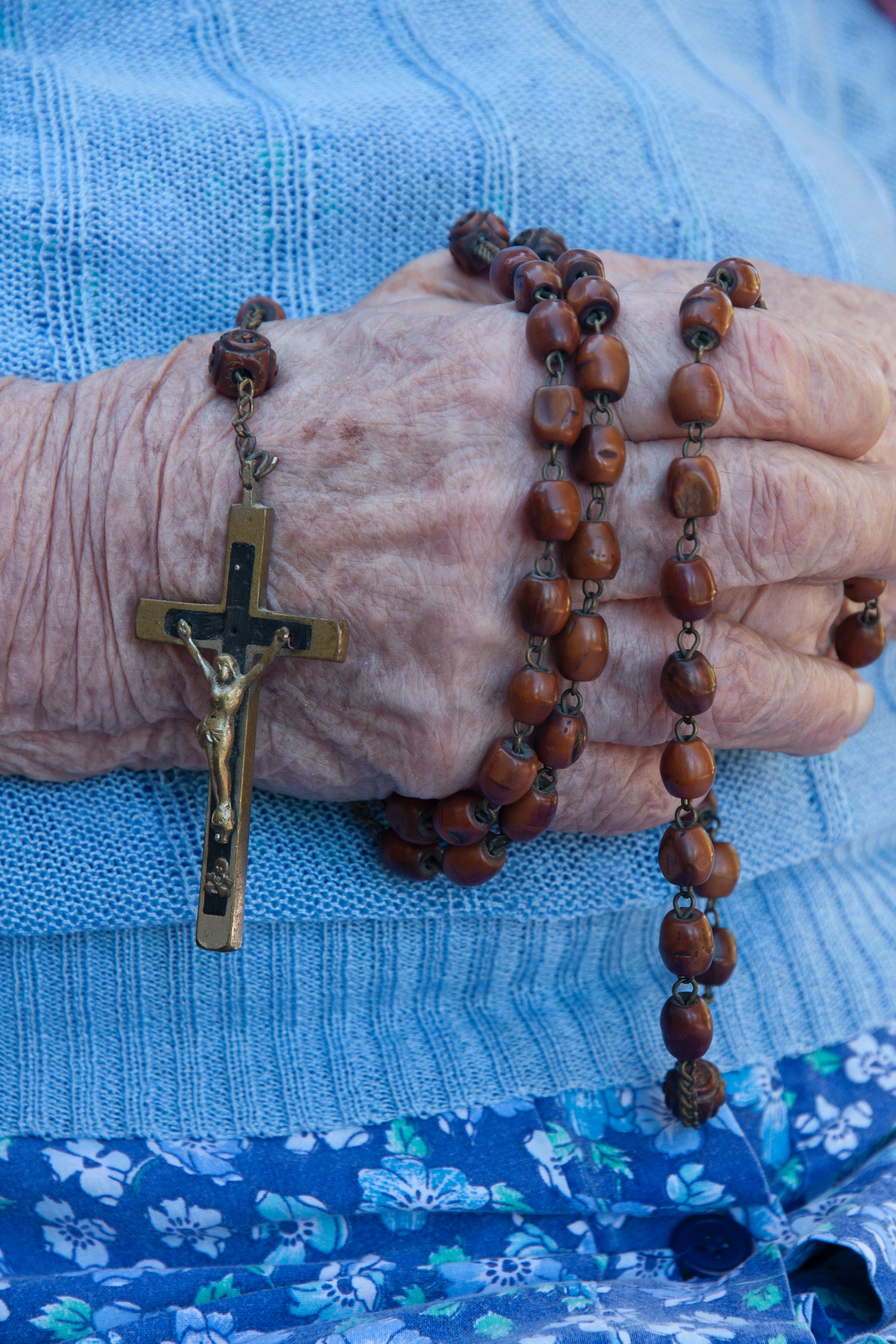 Overview
Spiritual reflection
Ethical considerations
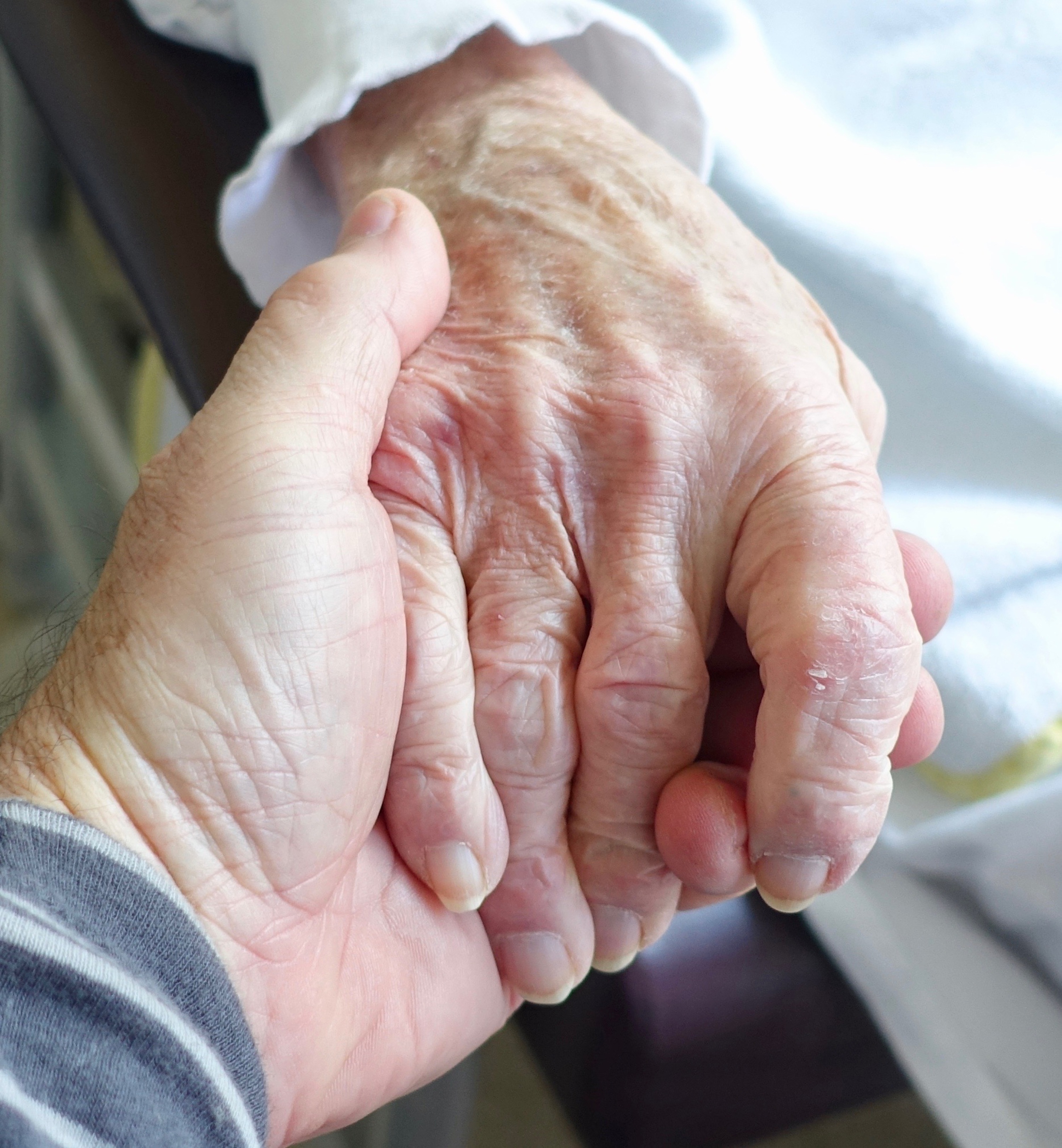 Spiritual Reflections
The bedside is sacred space
Spiritual issues in Old Age
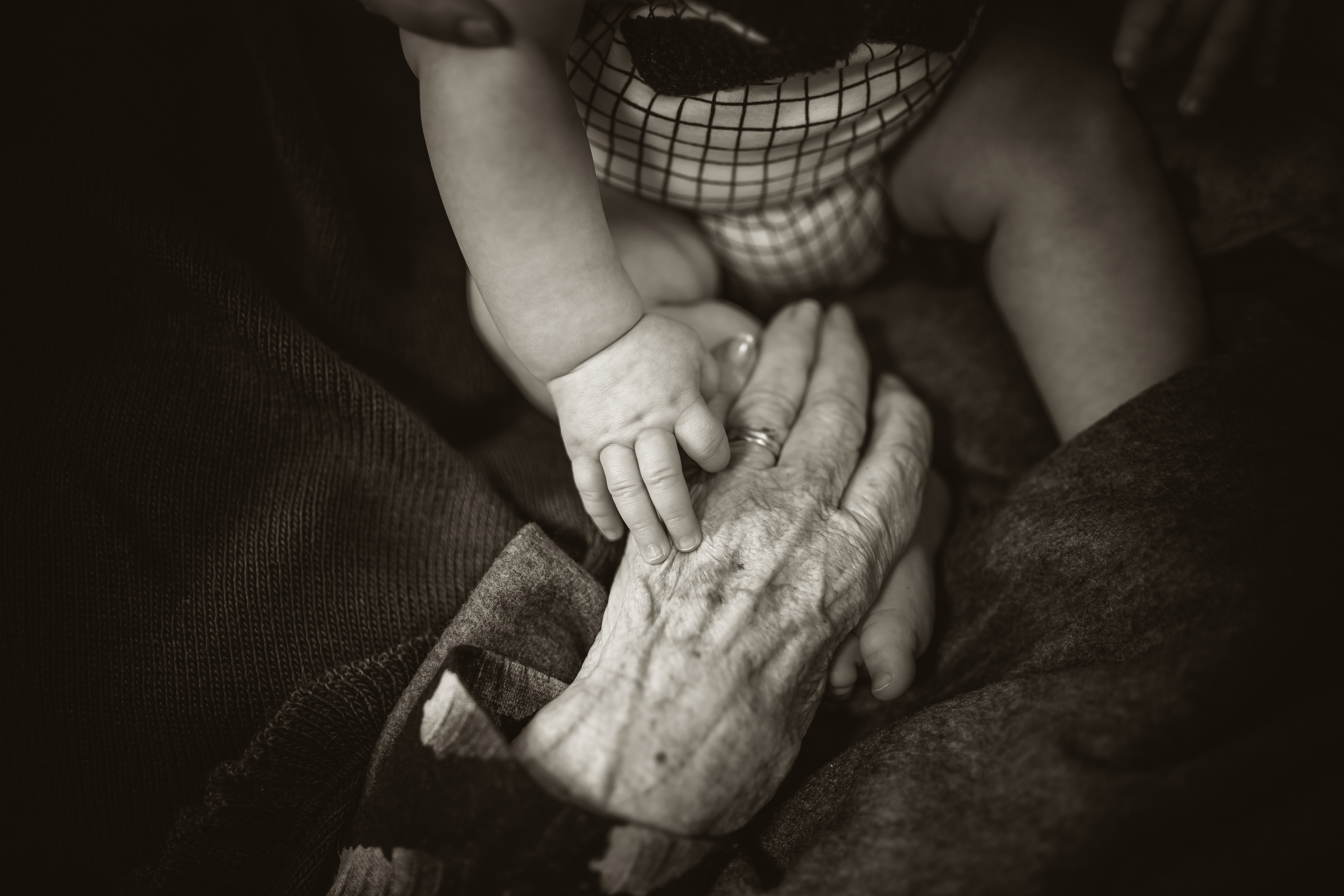 Regret

Sadness

Fear

Loneliness

Pain

Letting go

Pride & satisfaction

Joy & Anticipation
Spirituality of Old Age
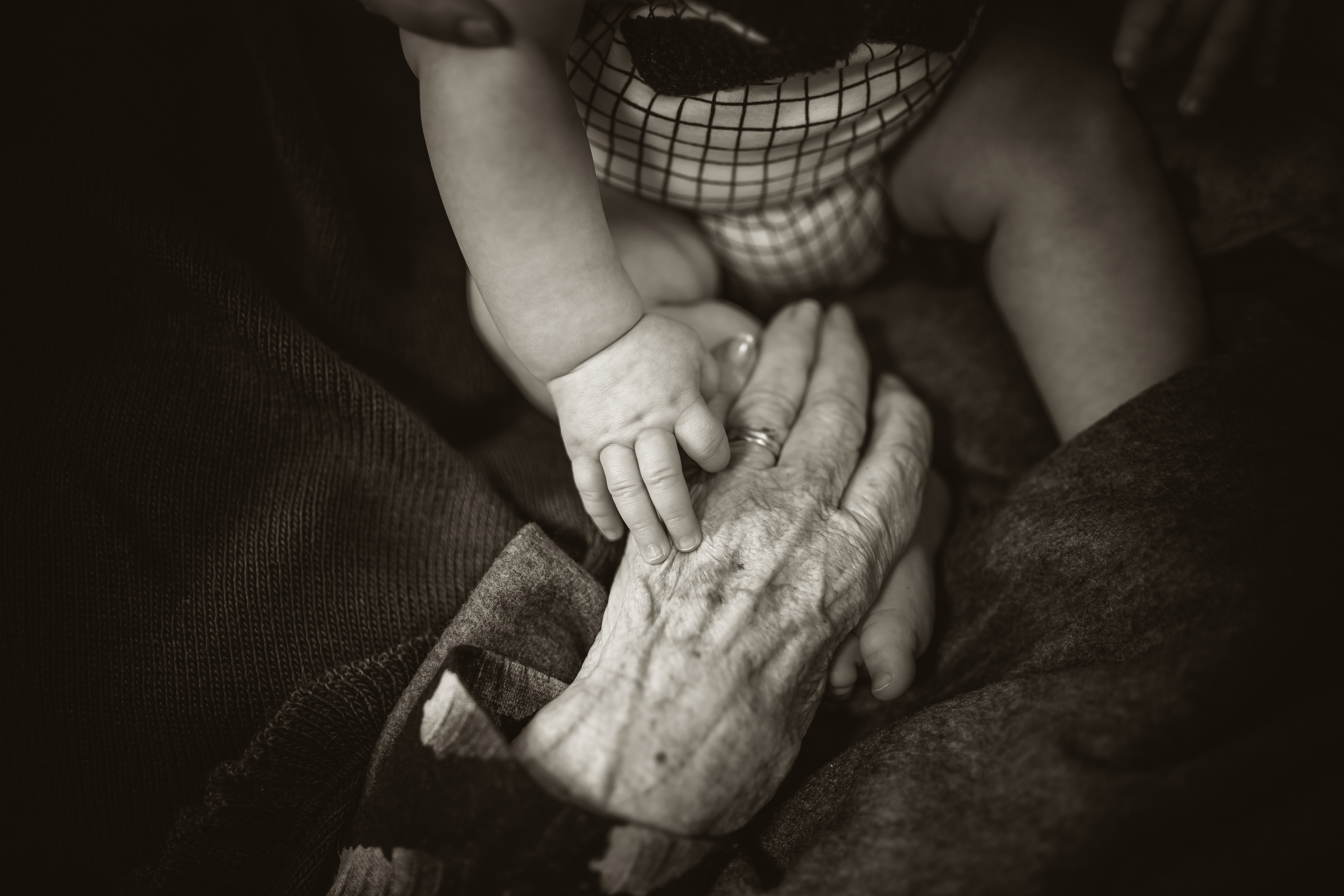 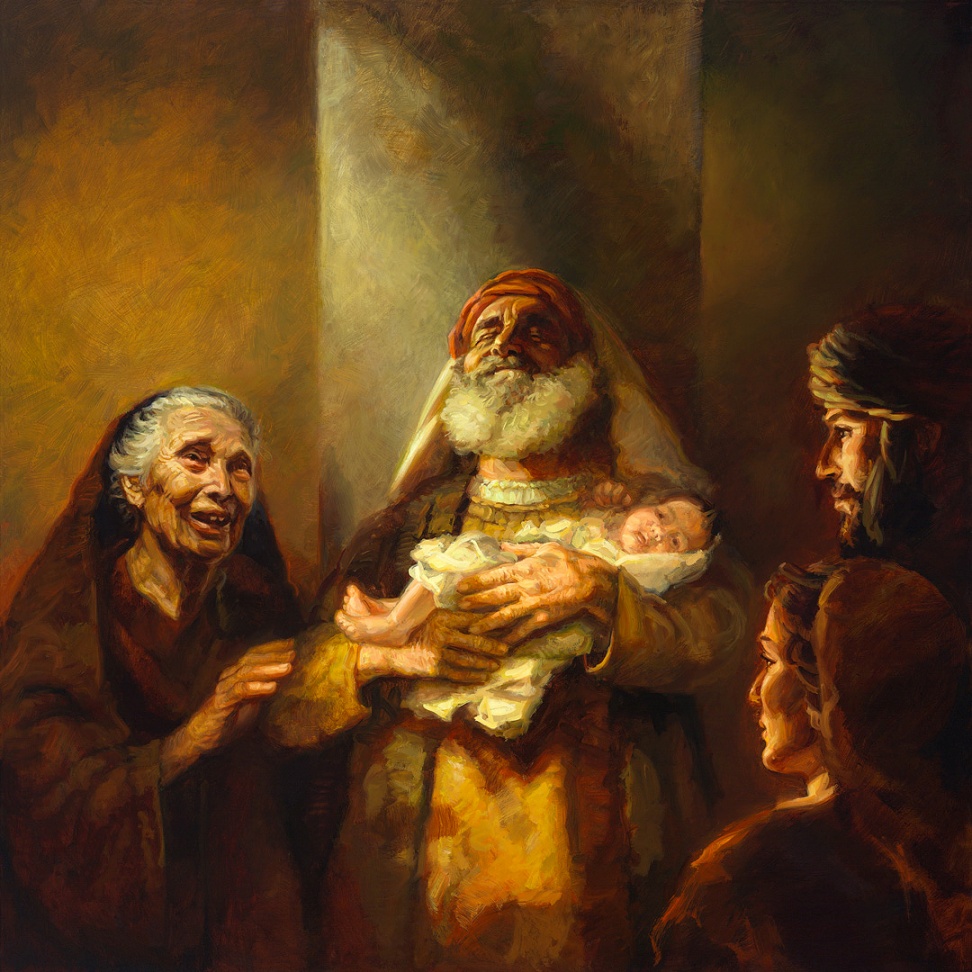 Mission

Contemplation
Simeon and Anna
Luke 2:22-38
Spirituality of Old Age
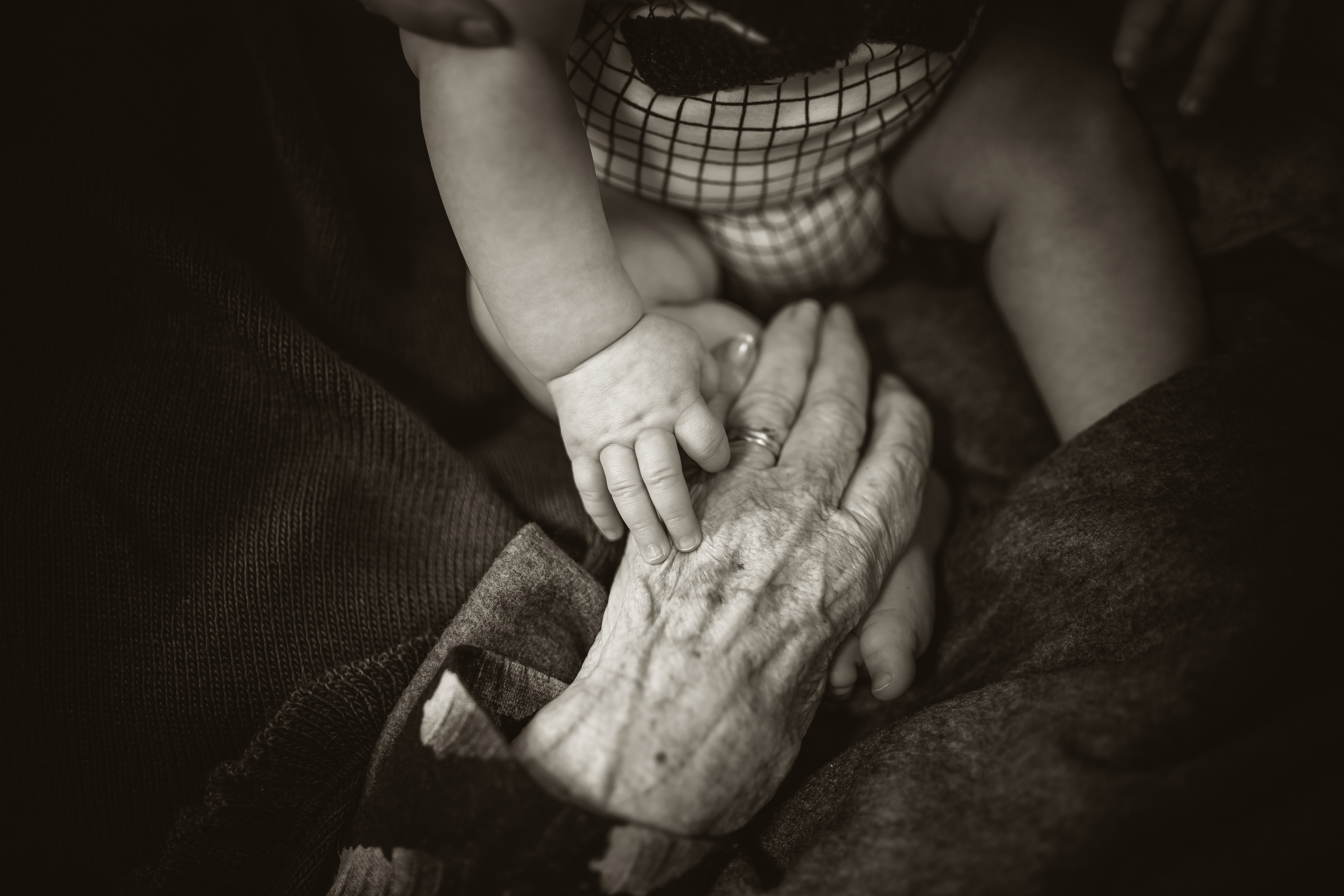 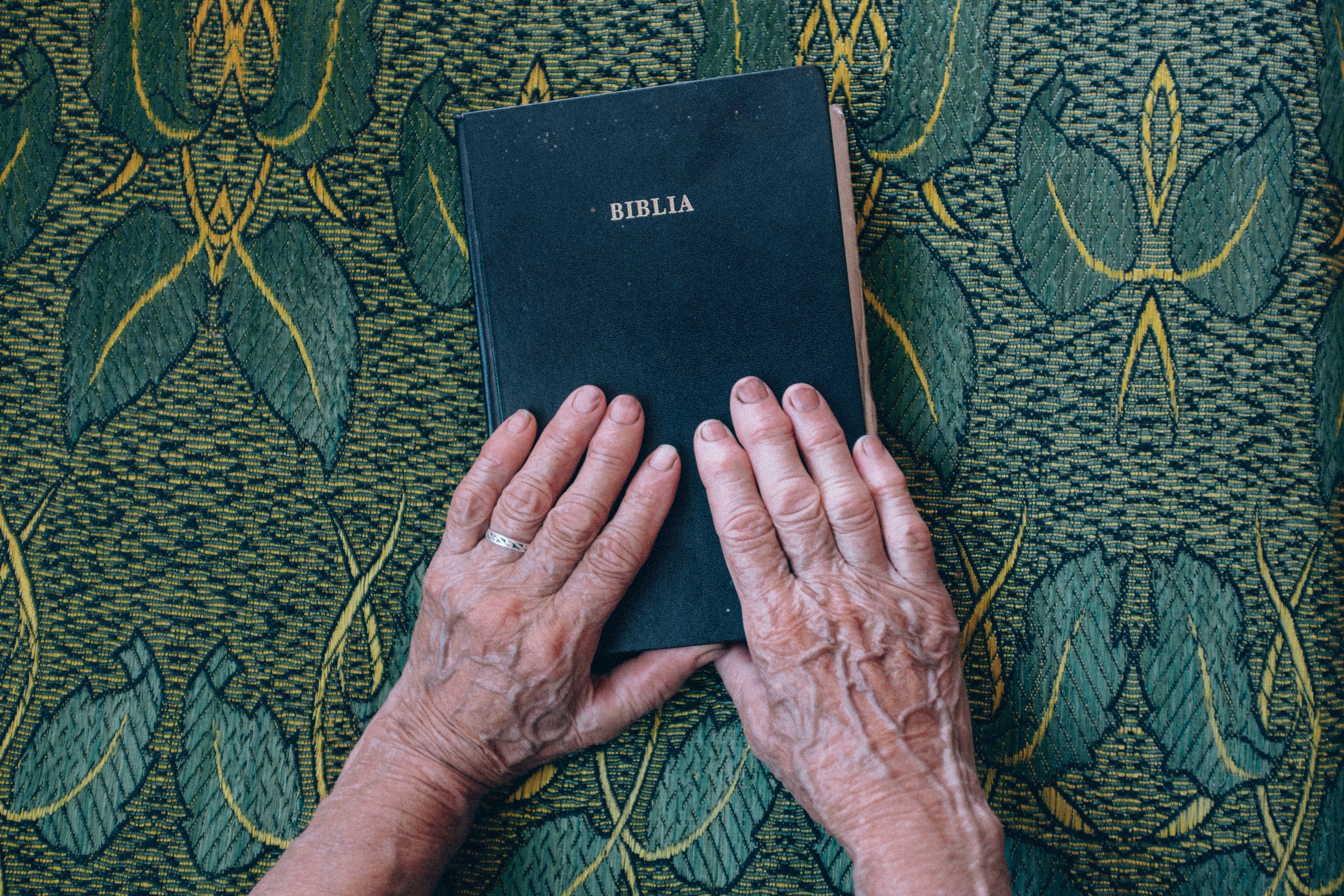 Redemptive Suffering
In my flesh I am filling up what is lacking in the afflictions of Christ.
Col 1:24
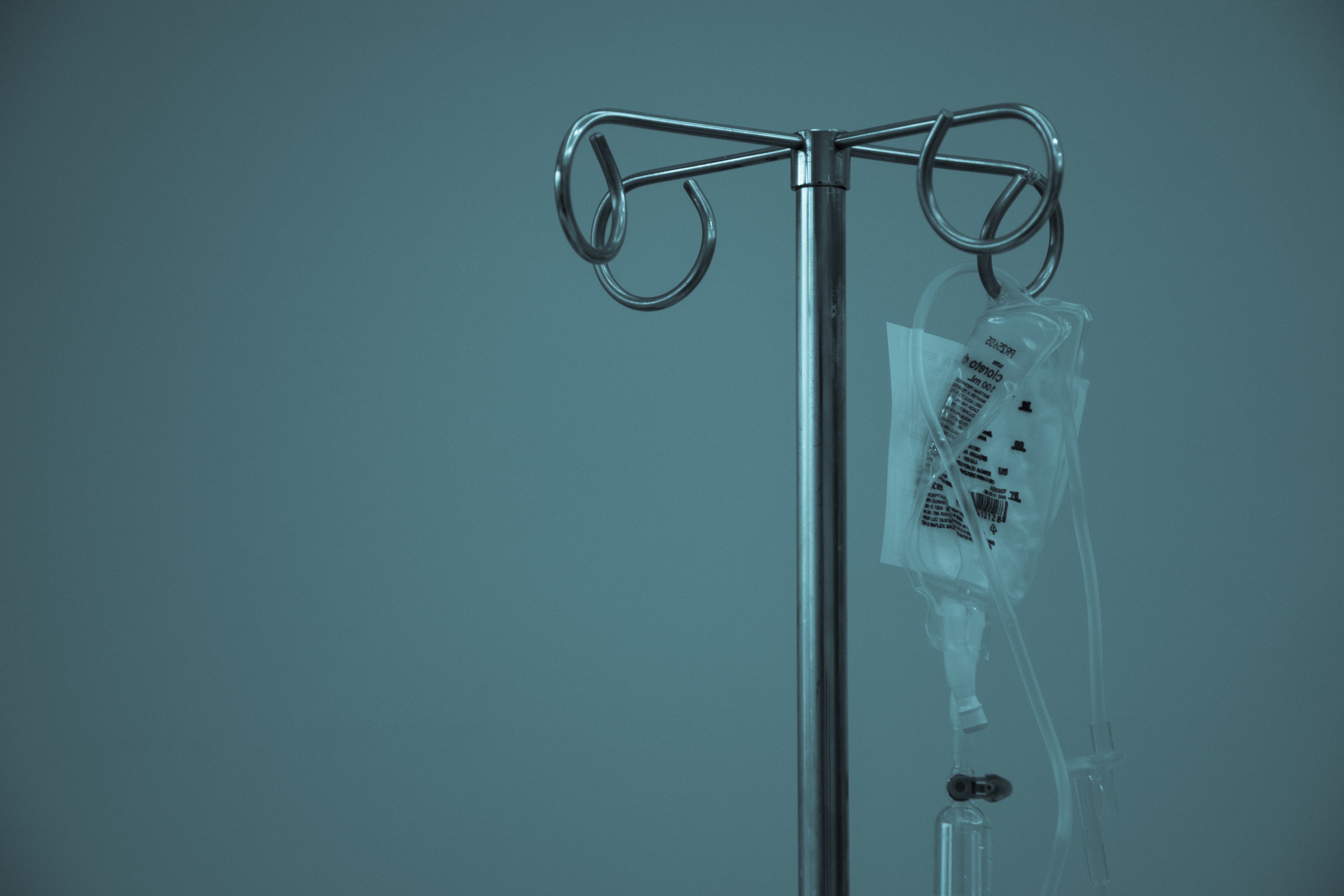 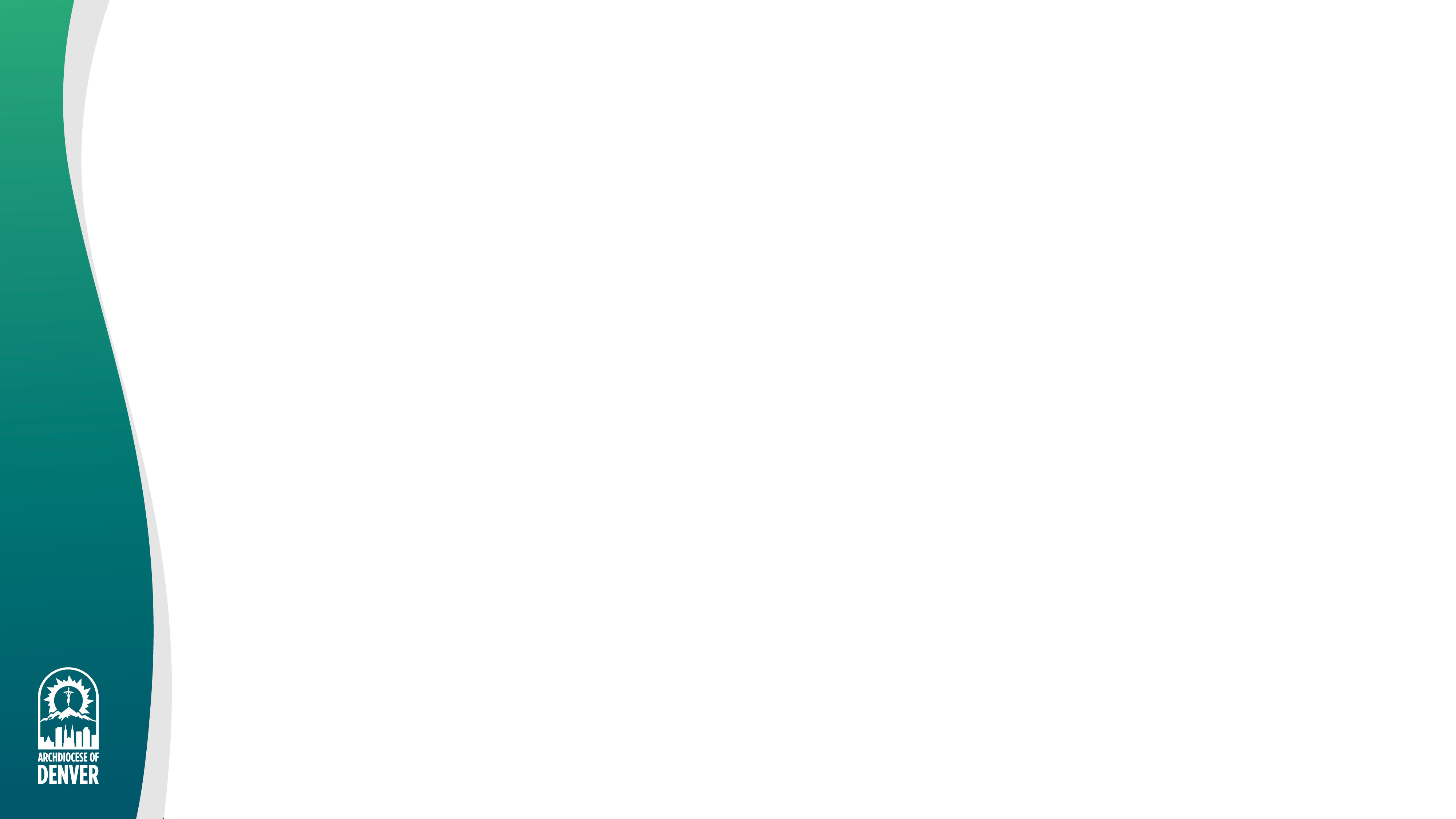 Ethical Considerations
…from conception to natural death

What is natural death?
Ethical Considerations
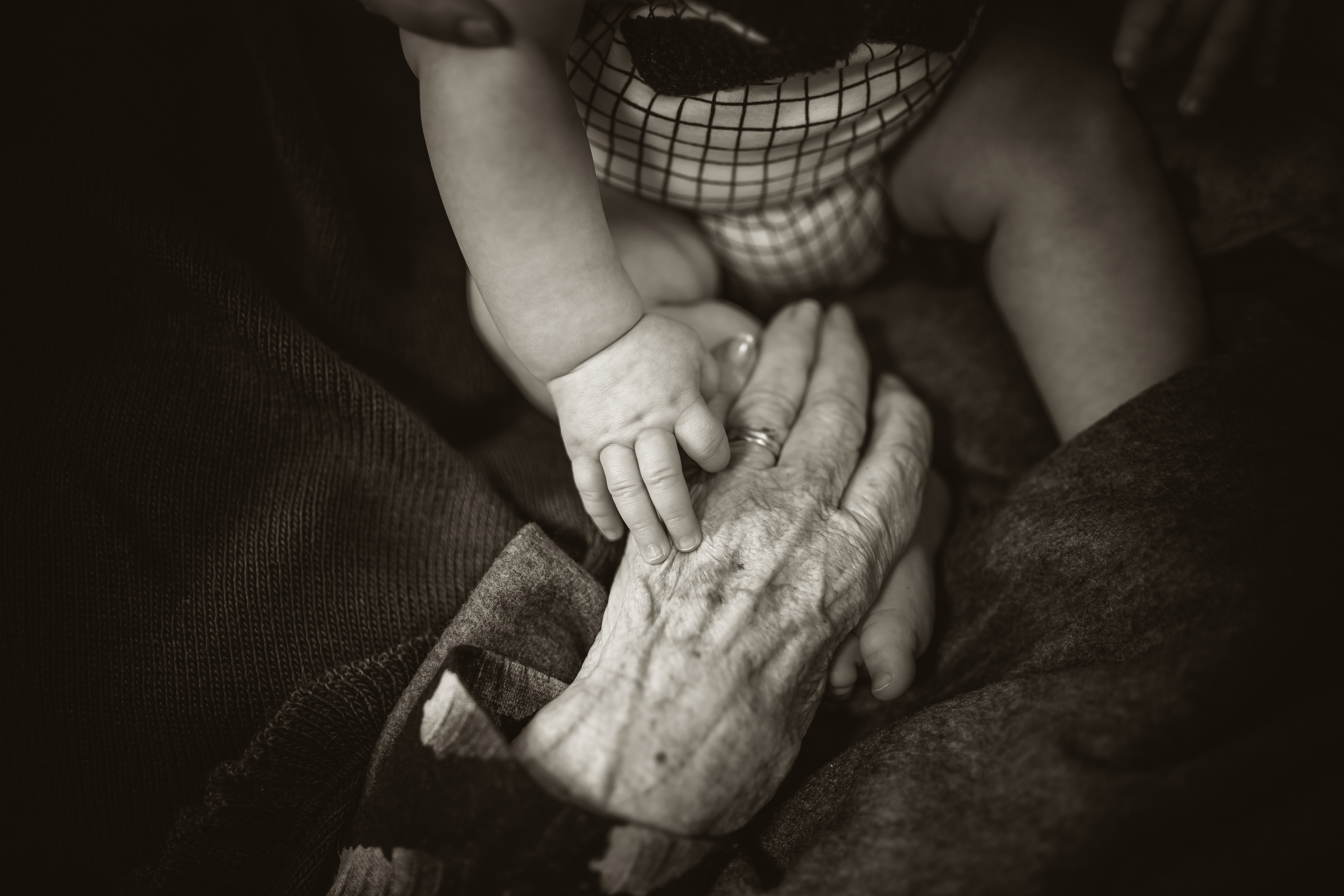 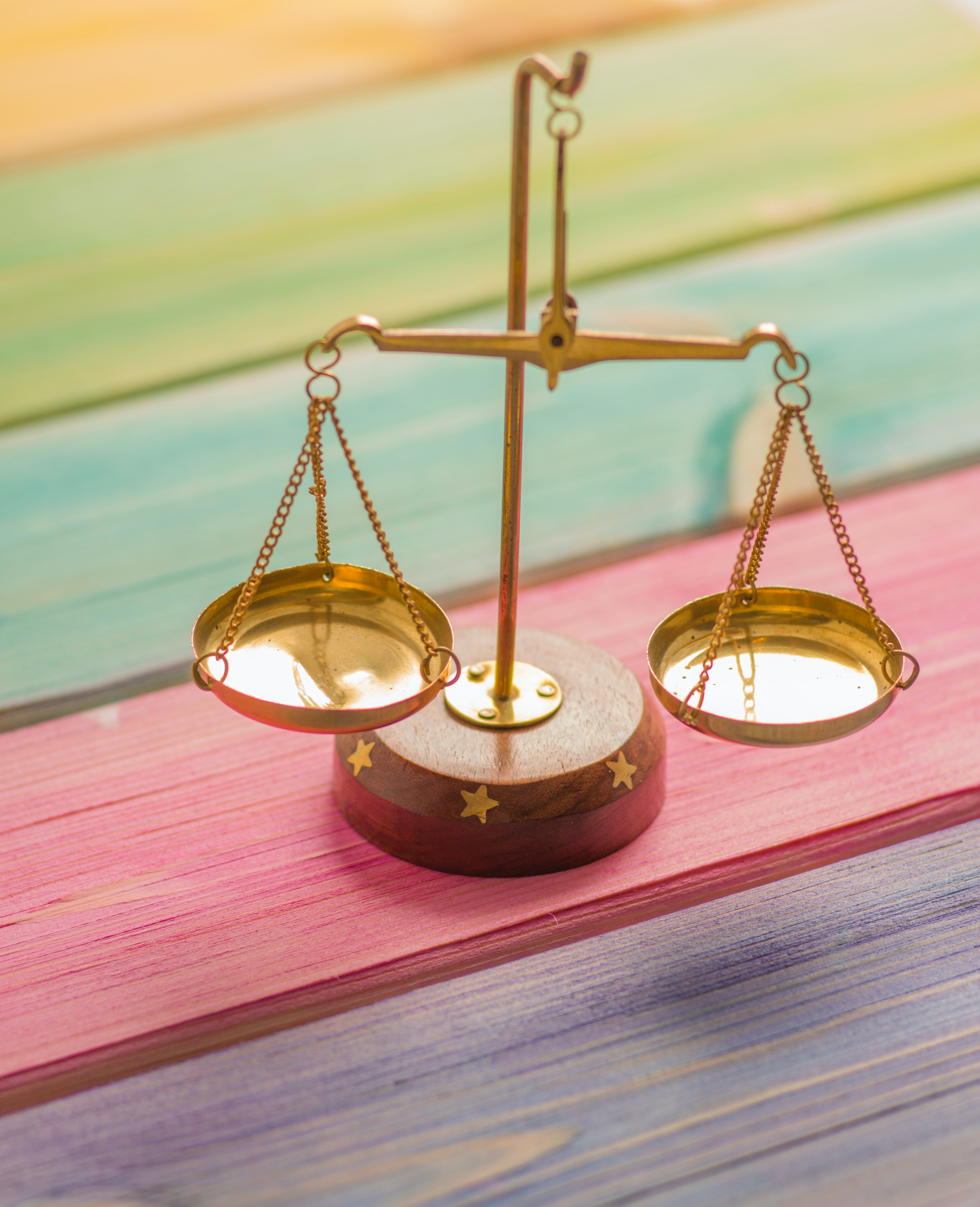 Ordinary vs. extraordinary means


Benefit vs. Burden
Ethical Considerations
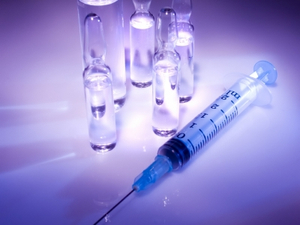 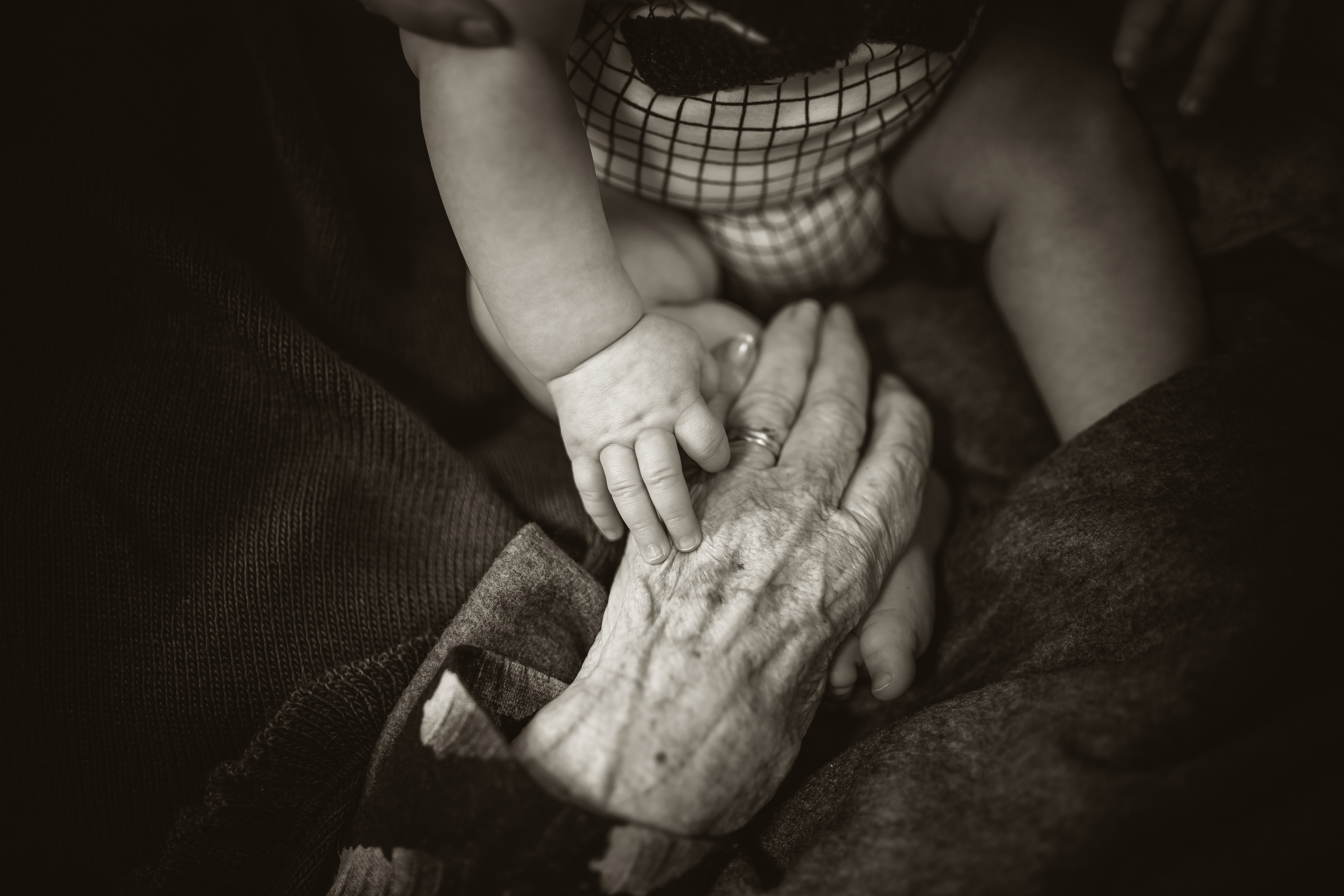 Pain management
Double effect
Ethical Considerations
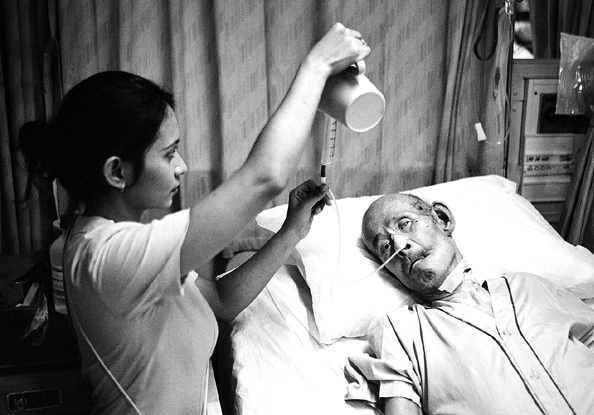 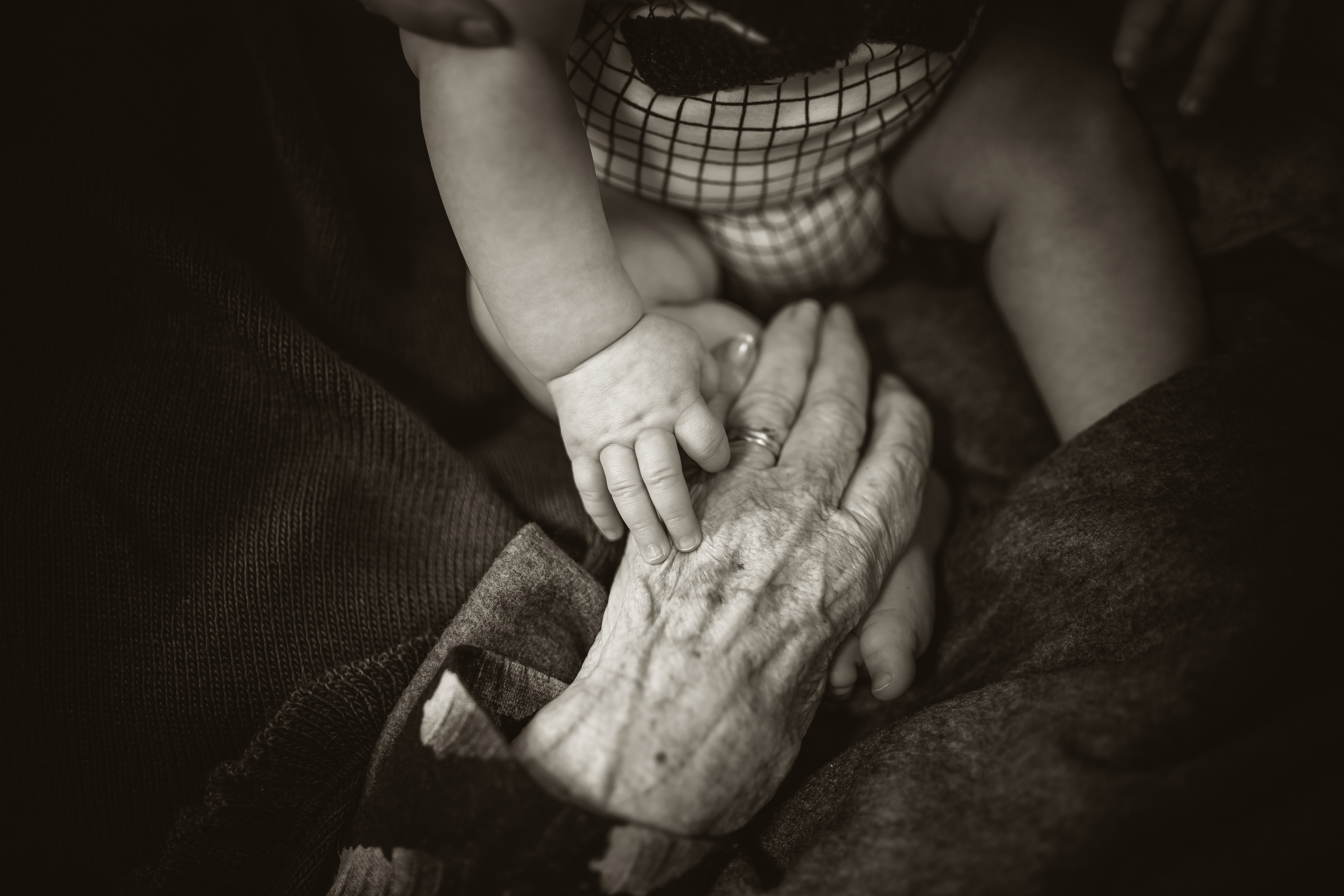 Nutrition and hydration
Ethical Considerations
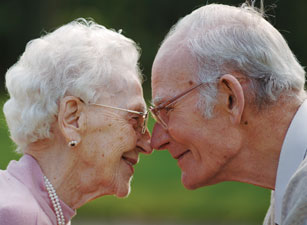 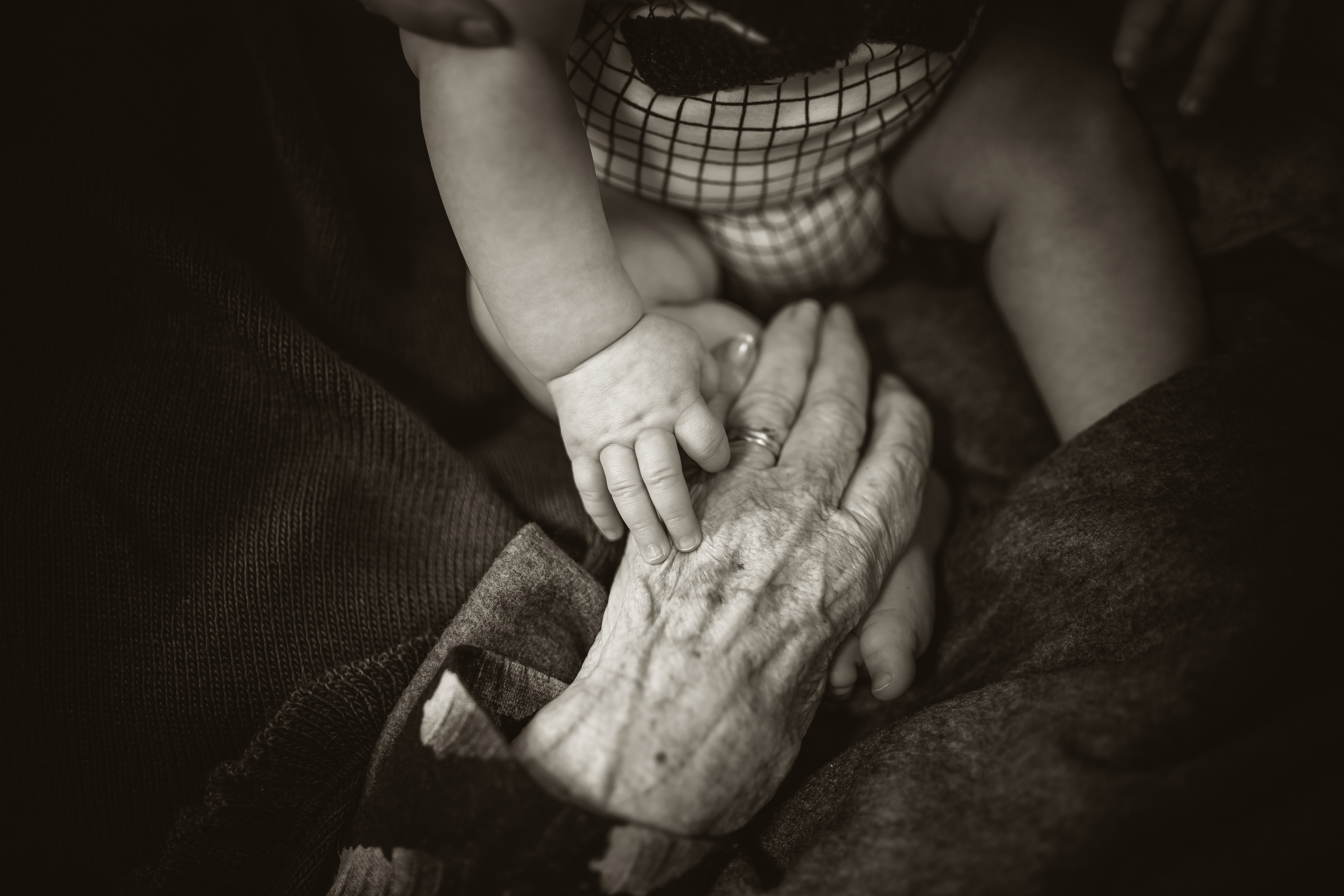 Quality of Life
Ethical Considerations
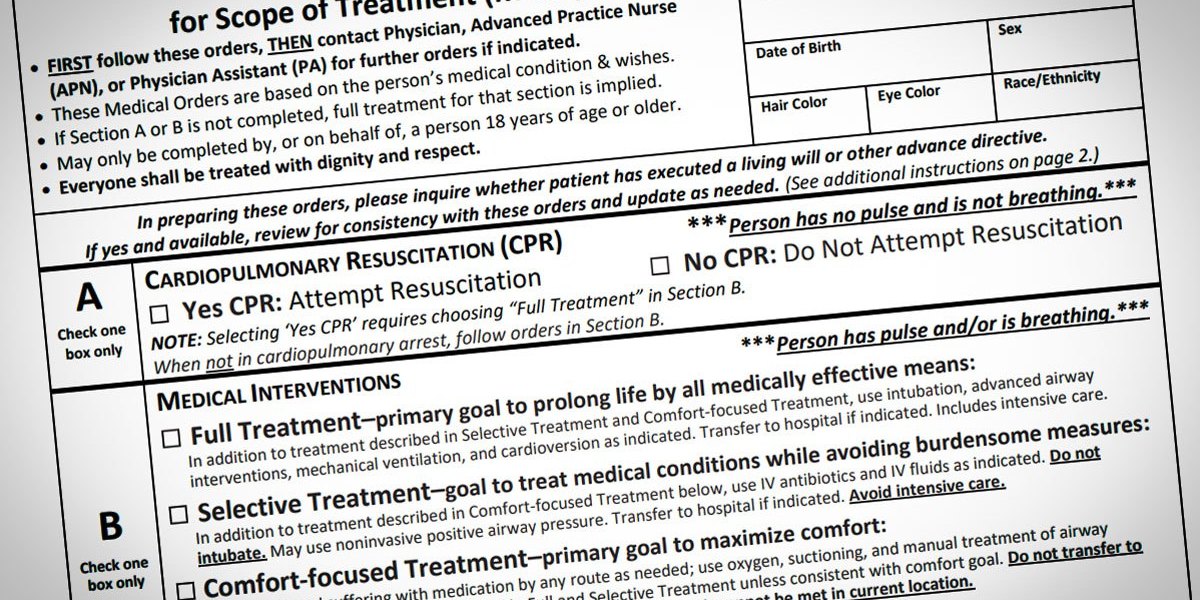 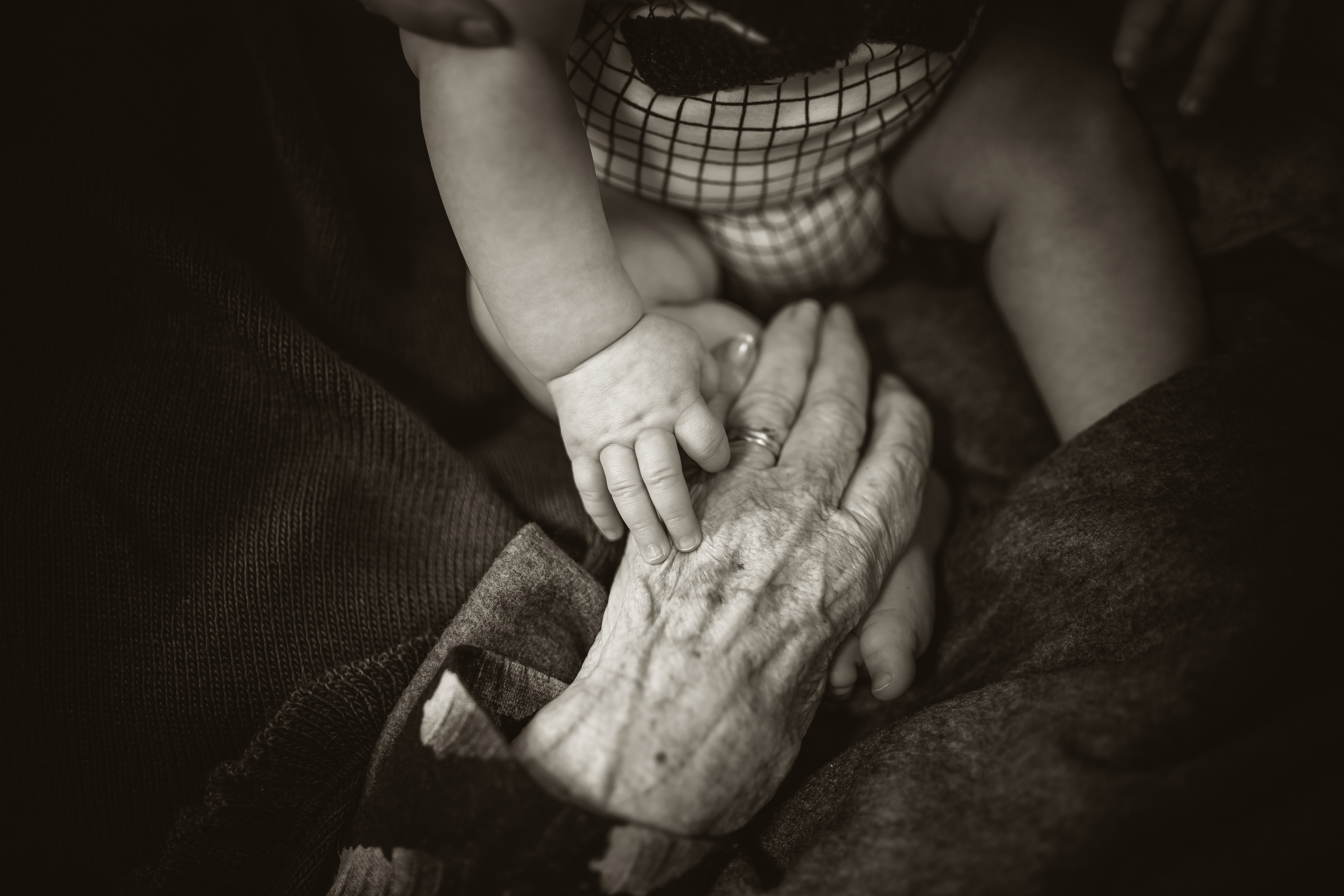 MOST and POLST
Footnote
Ministry to the staff
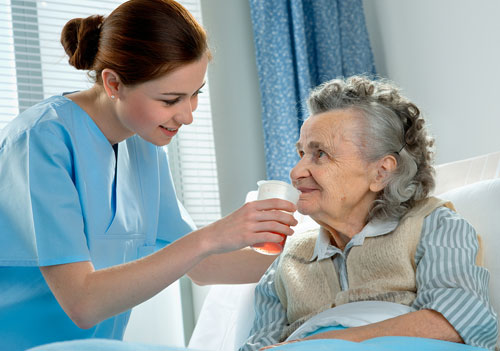 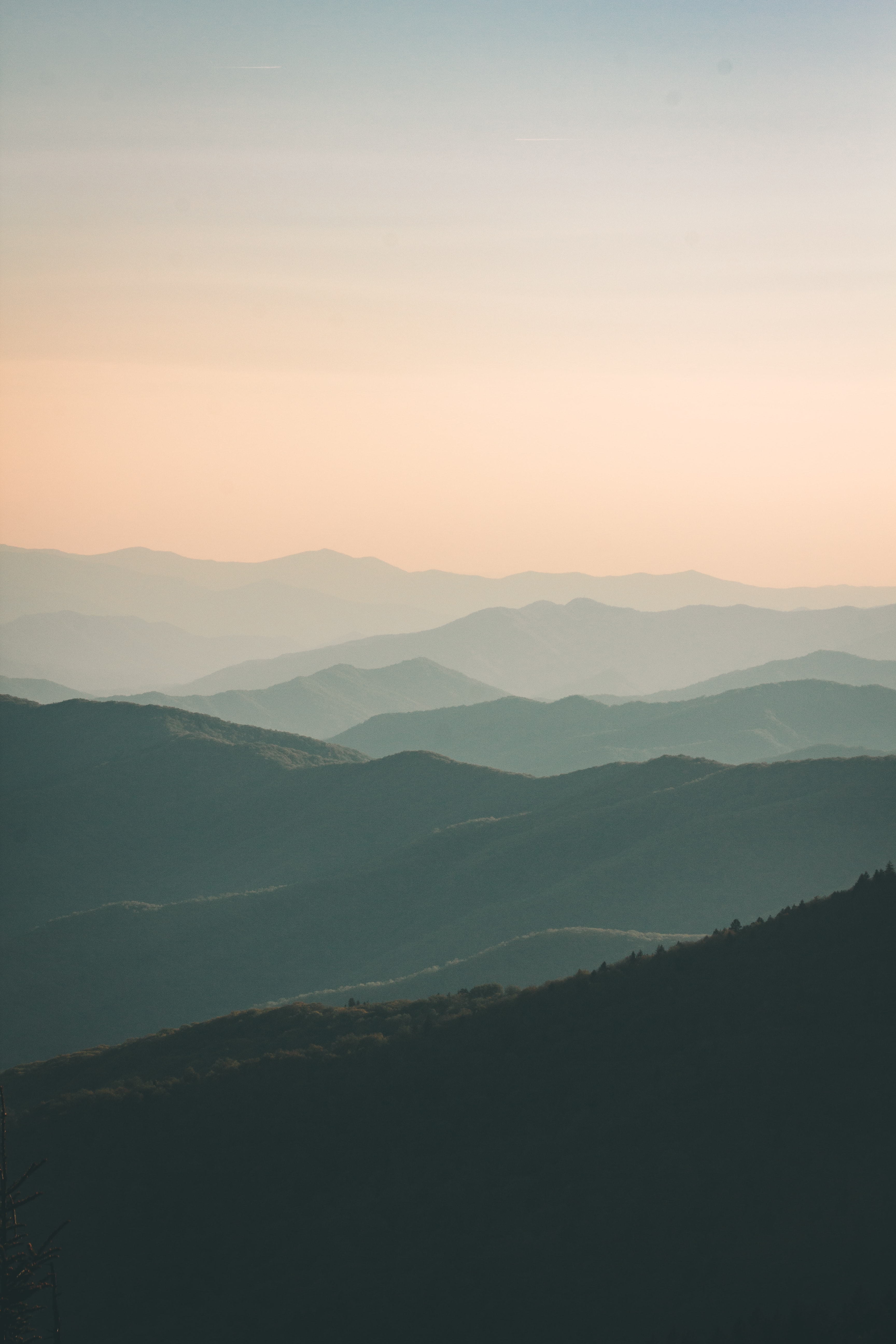 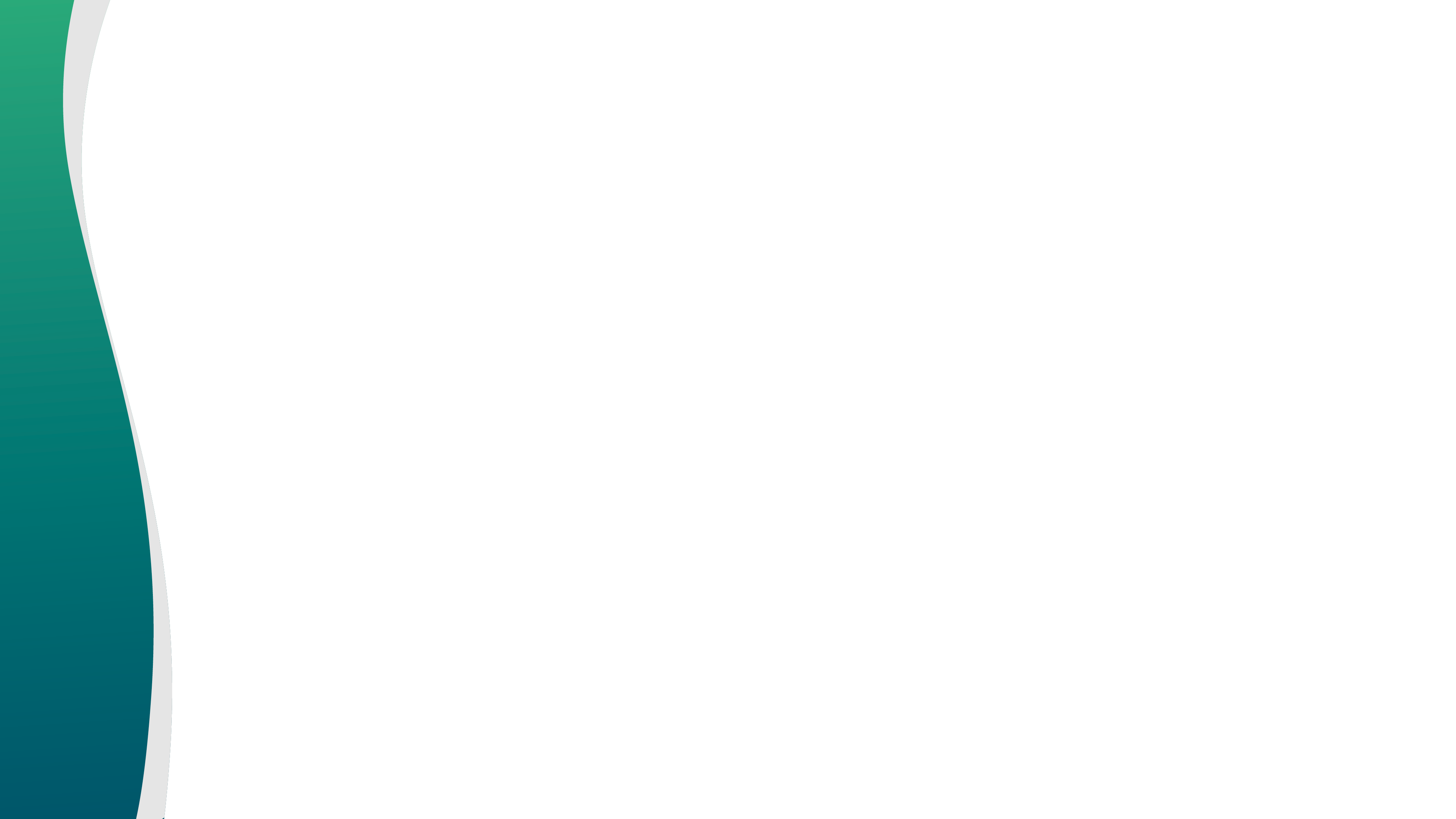 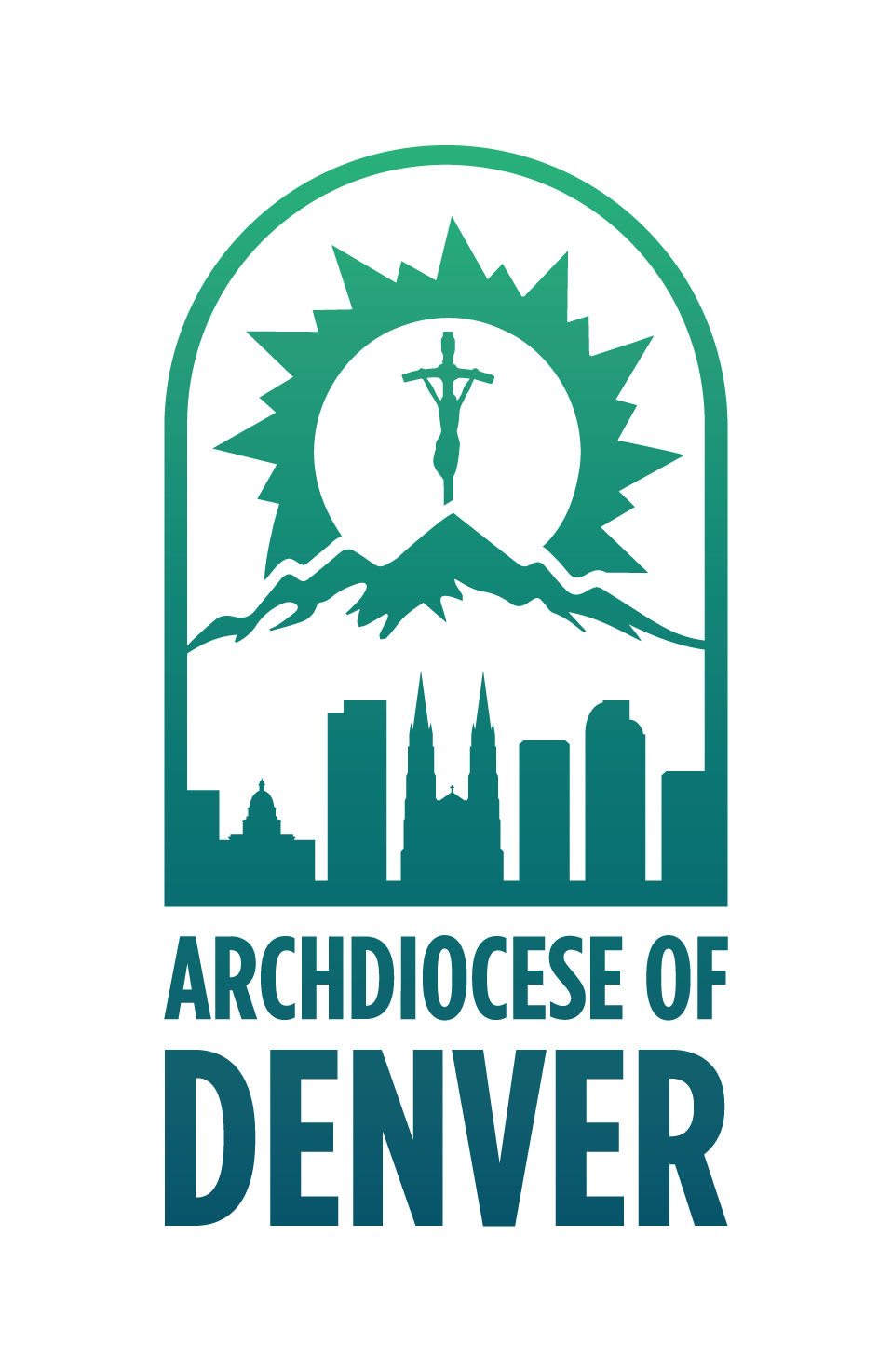 THANK YOU!